Дифференцированный зачет
Лекция 1
Введение. Видовой состав болезней и вредителей растений. Меры защиты растений.
Целью дисциплины «Защита растений от вредных организмов» является формирование знаний и навыков по определению закономерностей  развития вредных насекомых в связи с условиями окружающей среды,  необходимых для составления систем защиты сельскохозяйственных культур от вредителей. В результате изучения дисциплины студент должен иметь представление о симптомах болезней растений, причинах, вызывающих их распространение и развитие, а также методах и системах защиты сельскохозяйственных культур от болезней.
ПЛАН
Введение.
Видовой состав болезней и вредителей растений.
Методы защитырастений.
1. Введение.
	
	Фитопатология (греч. phyton – растение; pathos – болезнь; logos - учение) – наука о болезнях растений. 
	Фитопатология изучает больное растение; причины, вызывающие заболевание; влияние условий окружающей среды на его развитие. 
	Основная задача – разработка различных способов борьбы с заболеваниями растений. 
	Общая фитопатология изучает причины возникновения болезней, особенности их развития; методы защиты растений. 
	Частная фитопатология (сельскохозяйственная, лесная и т.д.) исследует болезни конкретных культур; рассматривает применительно к каждой из них видовой состав возбудителей; симптомы заболевания в зависимости от географической зоны; приемы защиты. 
	
	Фитопатология базируется на системе знаний ряда смежных дисциплин: микологии, микробиологии, вирусологии, ботаники, физиологии растений, химии, агрономии, агрометеорологии и др.; использует экономические и математические методы исследований для оценки эффективности мероприятий по защите растений.
Болезнь растений – это сложный патологический процесс, который проявляется в нарушениях физиологических функций и анатомо-морфологических изменениях всего растения или отдельных его органов, который возникает и протекает под влиянием фитопатогена или неблагоприятных факторов внешней среды. Болезнь приводит к отмиранию пораженных тканей и органов; снижению продуктивности или гибели всего растения.
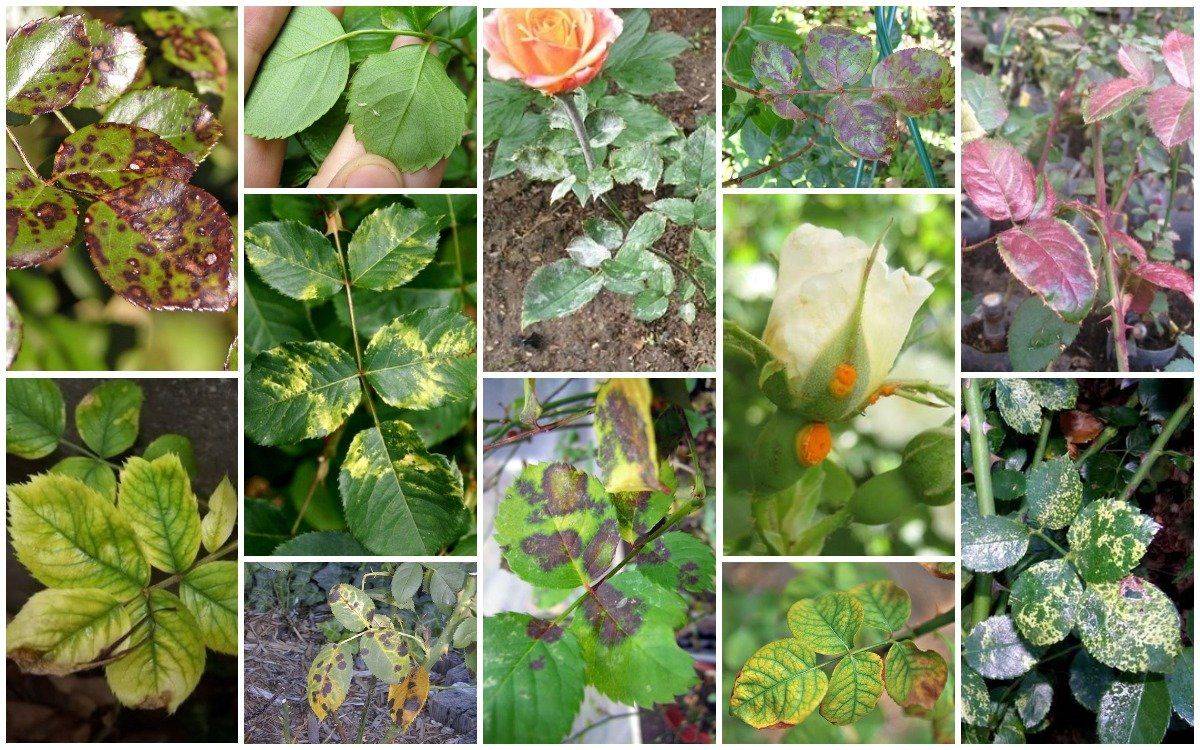 Интенсивность развития болезни зависит от особенностей растений (восприимчивость) и патогенного организма (способность заразить растение), а также от условий внешней среды (насколько они благоприятны для развития заболевания).
Влияние фитопатогенов на физиологическое состояние растений
Нарушение фотосинтеза и перемещения ассимилятов. Фитопатогены по-разному нарушают фотосинтез растений: вызывают некроз части или всего листа; хлороз, потерю хлорофилла. В листьях злаковых растений, пораженных корневыми гнилями, бурой ржавчиной, септориозом снижается содержание хлорофилла и общей ассимиляционной поверхности листьев. Особенно вредоносно поражение флагового и следующего за ним листьев, способное нарушить налив зерна и снизить его массу на 45 %. 
	Вирусы, фитоплазмы, частично грибы и бактерии, размножаясь и перемещаясь в тканях флоэмы, нарушают транспорт ассимилятов.
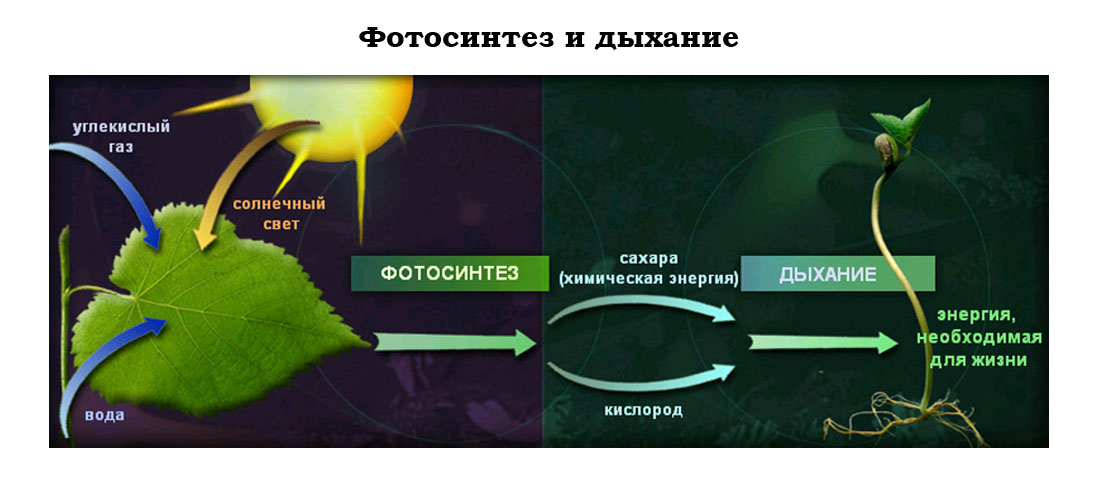 Нарушение дыхания. При заражении тканей растений фитопатогенами интенсивность процессов дыхания вначале возрастает, а затем замедляется по мере исчерпания ресурсов клеток, органов и их гибели. 
	Нарушение дыхания особенно опасно в фазу прорастания семян. В этом случае запасные питательные вещества семени расходуются нерационально и не поступают в полной мере на развитие проростка. Наряду с возрастанием дыхания под влиянием вредных организмов, например, возбудителя гельминтоспориозной корневой гнили, происходит нарушение общего функционального состояния всходов растений: роста корней, площади листьев, синтеза общей биомассы, содержания хлорофилла в листьях, интенсивности транспирации. 
	В результате общего функционального нарушения этих процессов у проростков при поражении их обыкновенной корневой гнилью до 40 % запасных питательных веществ используются нерационально и не поступают на формирование всходов. 
	Активизация дыхания сопровождается усилением активности ферментов – оксидаз, которое наблюдается на протяжении всего периода вегетации, что также приводит к нерациональному использованию энергетического материала и снижению продуктивности растений.
Нарушение поглощения воды и минеральных веществ из почвы корневой системой. Корневая система растений, на долю которой приходится около трети сухой массы, осуществляет несколько функций, в том числе: 
	- закрепление растений в почве; 
	- поглощение из почвы воды и растворенных в ней питательных веществ; 
	- запасание питательных веществ и др.
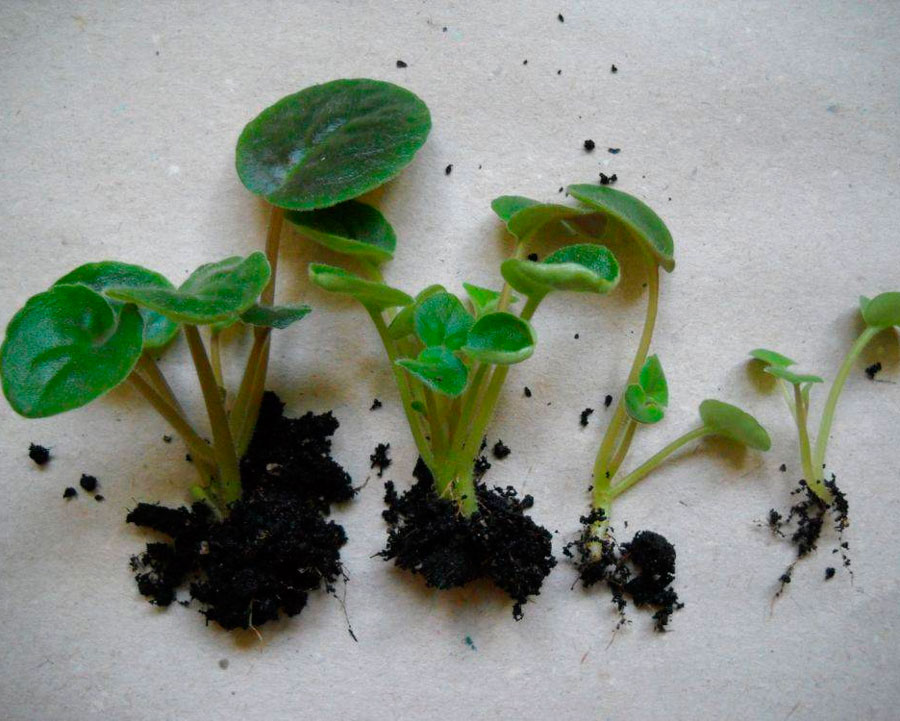 Нарушение транспорта воды, питательных веществ и метаболитов. Жизненно важные физиологические процессы транспорта воды, питательных веществ и метаболитов нарушаются при повреждении подземных (корневая система) и надземных (стебель, листья) органов растений.
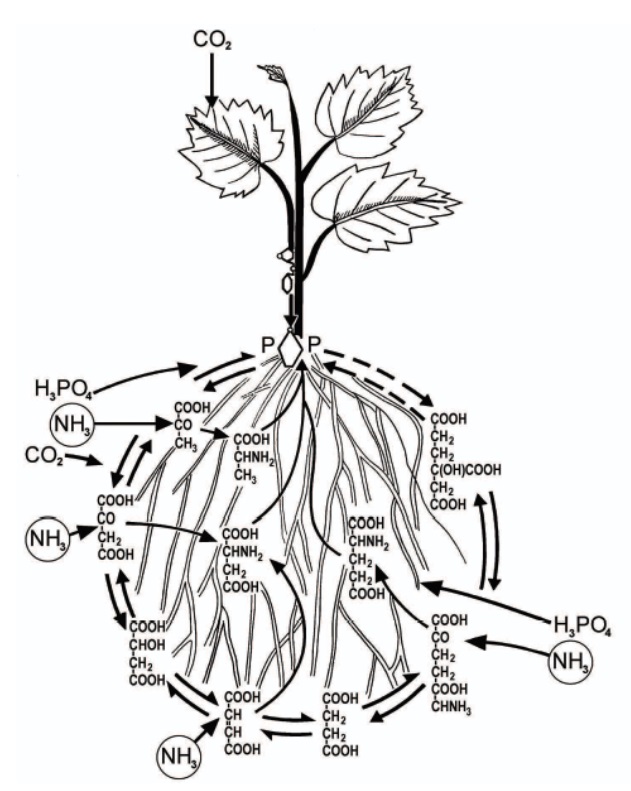 Фитопатогены нарушают транспорт воды и питательных веществ непосредственно, вызывая поражение и закупорку сосудисто-проводящей системы или косвенно, нарушая покровные ткани растения и усиливая потерю влаги путем транспирации. 
	Нарушение транспорта воды, минеральных и органических веществ дестабилизирует физиологическое состояние растений, делает их более уязвимыми к неуправляемым абиотическим стрессорам окружающей среды, особенно к засухе в зонах с неустойчивым рискованным земледелием.
Снижение ростовых процессов. Рост является интегральным физиологическим процессом и важнейшим в онтогенезе. Замедление ростовых процессов пшеницы только в течение 5-10 дней уже вызывает депрессию чистой продуктивности фотосинтеза. Длительное, а тем более  хроническое торможение роста под влиянием возбудителей корневых гнилей приводит к ослаблению использования агроклиматических ресурсов и в конечном итоге резко снижает фактическую урожайность растений, которая нередко составляет только 25-50 % от потенциальной. 
	Существенное нарушение ростовых процессов можно определить по изменению азотного обмена растений, в частности по уменьшению количественного состава аминокислот. Аминокислоты – это активные участники метаболизма, связанного с синтезом белка и ростовых веществ.У растений пшеницы, больных фузариозно-гельминтоспориозной корневой гнилью, наблюдается значительное снижение содержания в пасоке корней аспарагина, аспарагиновой и глютаминовой кислот, аланина, метионина, Валина, лейцина и изолейцина, вплоть до следовых количеств. 
	Таким образом, ростовая реакция является одном из наиболее чувствительных и надежных признаков отрицательного воздействия фитопатогенов на физиологическое состояние растений.
Наука, изучающая насекомых, называется энтомологией, от греческого слова entomon – насекомое, logos - наука. 
	Современная энтомология – быстро развивающаяся отрасль биологических знаний, теснейшим образом связанная с двумя проблемами, интересующими все человечество: обеспечение продовольствием быстро растущее население Земли и охрана окружающей среды.
	Общая энтомология изучает основные особенности насекомых – строение их тела, деятельность органов, образ жизни, разнообразие форм и взаимоотношение со средой. В соответствии с этим общая энтомология может быть подразделена на морфологию (с разделением ее на наружную морфологию, или эйдономию, и внутреннюю, или анатомию), физиологию, биологию в узком смысле слова, систематику и классификацию, экологию.
	Сельскохозяйственная энтомология – агрономическая дисциплина, изучающая насекомых, вредящих сельскохозяйственным культурам, реакцию растений на повреждения и меры борьбы с вредителями. Основная производственная задача сельскохозяйственной энтомологии – снижение потерь урожая от вредных насекомых, пока еще довольно значительных. Во всем мире ежегодно при выращивании сельскохозяйственных культур теряется от вредителей, болезней и сорняков до 35% урожая, в том числе только от вредителей около 14%. К этому следует добавить еще потери около 20% урожая при хранении. Таким образом, потенциальные потери урожая от вредных организмов в мире составляют около 48%.
2.Видовой состав болезней и вредителей растений
3.Методы защиты растений
В методах защиты растений от вредителей и болезней можно выделить несколько групп: 


агротехнические,
физико-механические, 
химические, 
биологические методы борьбы.